Şiir Haftası
Petőfi Sándor (1823-1849)
Petőfi (doğumunun 200.yılı)
„Şiire egemen olan bir halk siyasete de yön verecektir” Petőfi
Yalnızca edebiyata değil, bu büyük özgürlük savaşında şiirin gücünü uygarlık tarihine kazımış bir şair. O kısacık ömründe (1822-23/1849) bir çok dünya diline çevrilmiş yaşarken 40 dil.
Tasnadi: Bir Dünya Ozanı / Macarlığın ozanı/ Tüm dönemlerin/Tüm rejimlerin ve kültür politikalarının gözde ozanı
O da Attila József gibi çamaşırcı, gündelikçi bir annenin oğlu, baba petroviç slav asıllı aile.
Arany János (1817-1882)Sándor Petőfi (1823-1849)
Arany János
 Kisfaludy Társaság
Efsaneler, Macarlık
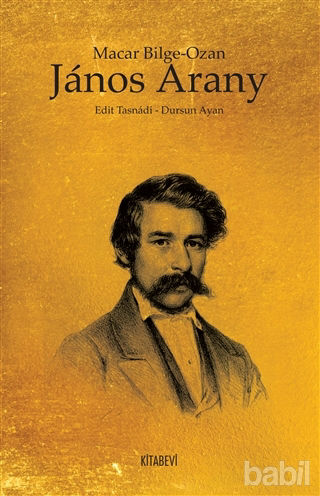 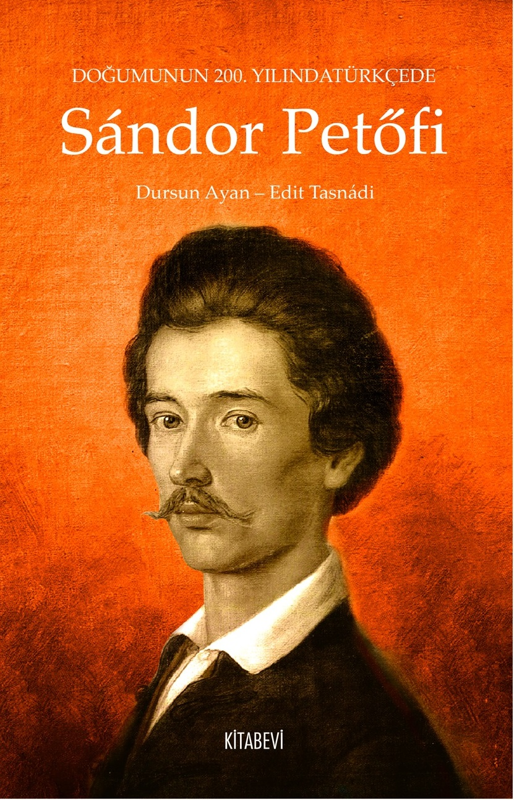 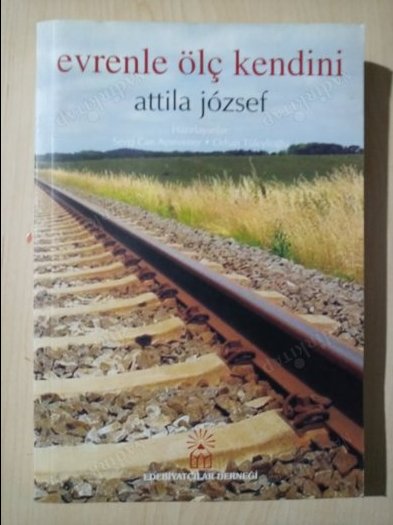 Attila József (1905-1937)Ülkemizde şairlerin şiir yazdığı şair!
Orhan Tüleylioğlu ile 
Kemal Özer-Edit Tasnadi: Temiz Yürekle (1986)
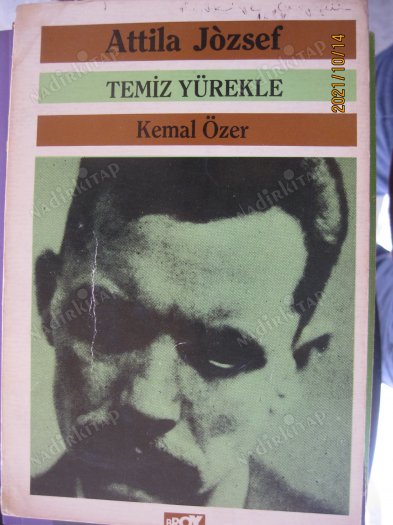 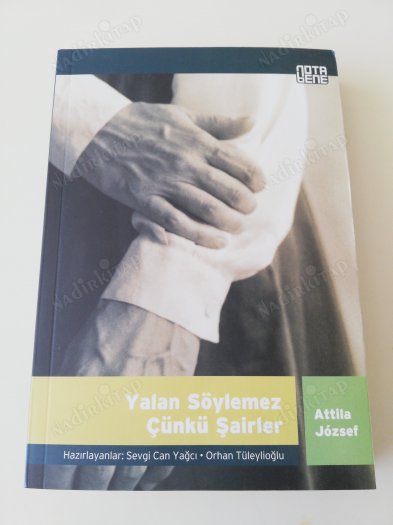 Attila József
„Yıkımı bir ülke kadar kocaman
Ama siz tasa etmeyin yine de”
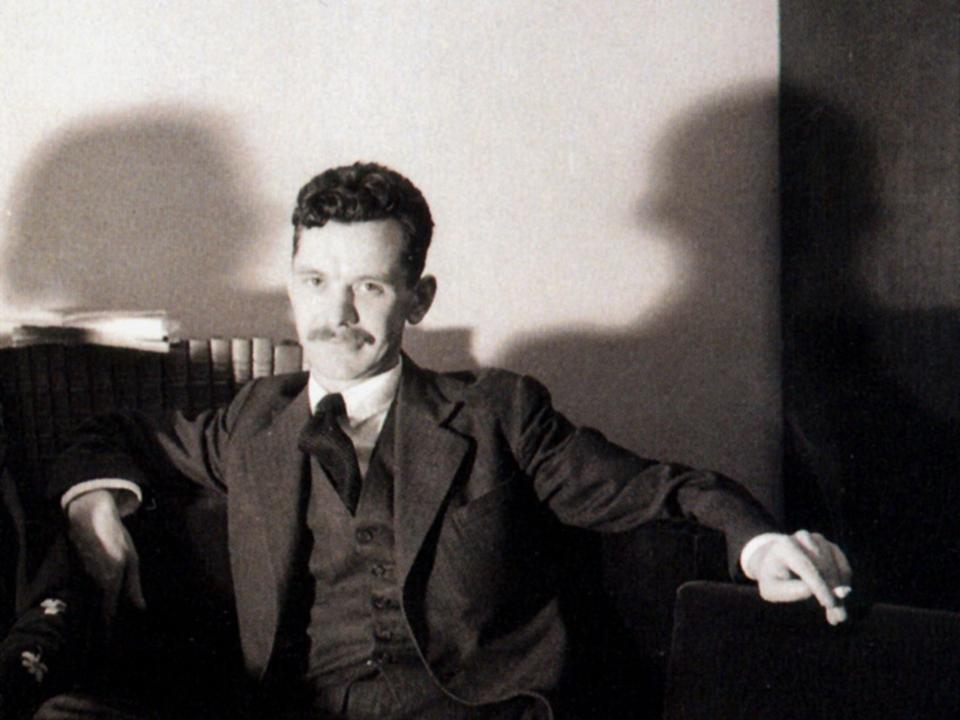 «Yalnızca Macaristan'ın değil, dünya şiirinin büyük ve seçkin şairlerinden biri sayılan Attila József, 1905 yılında Budapeşte’de doğar. Babasının evden ayrılması ve annesinin ölümü, şaire küçük yaşta yaşamla tek başına savaşmayı öğretir. İlk şiir derlemesi on yedi yaşında yayımlanır. Üniversite öğrencisiyken yazdığı bir şiir nedeniyle okuldan atılır. Viyana ve Paris’e gider. Gerçeküstücülüğü, Alman izlenimciliğini, Macar halkının yazgısını, halk kültürünü bir sentezle işler şiirlerinde.
Macaristan’a döndüğünde toplumsal sorunlara yaşanan sorunlara bir de büyük bir aşk acısı eklenir. O yıllarda felsefi ve estetik altyapısını geliştiren şair, kimi zaman simgesel, kimi zaman da politik iletisi son derece açık şiirler yazar. Ama 1937 yılında aşk acısı ve giderek yoğunlaşan duygusal çöküntü nedeniyle, kendisini marşandiz katarının altına atarak ve ardında onlarca güzel şiir bırakarak otuz iki yaşında yaşamına son verir.»
Anne			Anacık
 
 
Bütün bir hafta, aralıksız		      	Bir hafta boyunca dura düşüne
Annemin görüntüsü gecti gözlerimden    		    anacığımı getirdim gözümün önüne.
Kolunda ağır çamaşır sepeti                   		    Gıcırtılı bir sepet kucağında
Çatı katına tırmanırken			      çabuk çabuk tırmanırken çatıya.
Ve ben yaramaz, delişmen çocuk	  	  O zamanlar söz dinlemez bir çocuktum
Bağırır, tepinirdim yerimde		  	   bağırırdım, tepinir dururdum.
Bıraksın da koca sepeti		    	 Şişkin çamaşırları bıraksın da
Çatıya beni taşışın diye                       	    	 beni çıkarsın diye yukarıya.
O, söylenmeden, bana bakmadan	   	  O çıktı ve astı onları sessizce
Çıkar, sererdi çamaşırları		   	  çıkışmadı bana, hatta bakmadı bile
Göz kamaştıran aklıkta çamaşırlar	   	 ve hışırdadı parlak çamaşırlar
Sallanır, döner hışırdarlardı.		   	  Döndüler yüksekte, uçuştular.
Ağlamak için çok geç şimdi;	  	  	 Artık geç, ama bilseydim tutturmazdım
Annemi uçuşan kır saçlarıyla                   	  onun ne kadar büyük olduğunu şimdi 	 					anladım −
Görüyorum gökyüzü sonsuzluğunda       		    saçları gökyüzünde dalgalanıyor 						külrengi
Göğün suyuna katarken çivitini....	    	  göğün suyunda eritirken çiviti.
 	
Türkçesi: Ataol Behramoğlu		Türkçesi: Kemal Özer − Edit Tasnádi